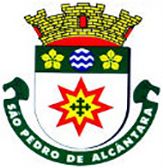 MUNICÍPIO DE SÃO PEDRO DE ALCÂNTARA
SECRETARIA DE SAÚDE
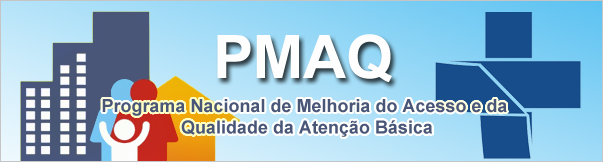 HORÁRIO ATENDIMENTO DOS PROFISSIONAIS DE SAÚDE
UNIDADE BÁSICA DE SAÚDE MARIA RASVEILER JUNKES II
Médico Estratégia de Saúde da Família – Equipe 2
Mauro Henrique Bugarin Araujo
Atendimento: Terça à sexta: 08:00-12:00/13:00-17:00.

Médico de Emergência
Eduardo Patrick Beltran Monasterio
Atendimento: Segundas, terças e quartas: 08:00-12:00/13:00-17:00.
                         Quintas feiras: 08:00-12:00.

Enfermeira Estratégia de Saúde da Família – Equipe 2
Coordenadora da Unidade Básica de Saúde
Jéssika Soares Corrêa
Atendimento: Segunda à sexta: 08:00-12:00/13:00-17:00.

Técnica de Enfermagem
Alexandra Felippe dos Santos Lobo
Atendimento: Segunda à sexta: 08:00-12:00/13:00-17:00.

Auxiliares de Enfermagem Estratégia de Saúde da Família – Equipe 2
Fabiana Rosa
Luciano Francisco Boaventura*
Marize Paiter Hoffmann
Atendimento: Segunda à sexta: 08:00-12:00/13:00-17:00.

*Vacinador: Segunda à quinta: 08:00-12:00/13:00-17:00.
                      Sextas feiras: 13:00-17:00.
*Atendimento no Eletrocardiograma: Sextas feiras: 08:30-11:00.

Agentes Comunitárias de Saúde Estratégia de Saúde da Família – Equipe 2
Andreia Erhardt – Microárea 
Eliandra Schaffer – Microárea 
Jaqueline Pfleger - Microárea
Regina Iracema Duarte Elias – Microárea
Roseane Roselia Verlich – Microárea 
Solene Clotilde Kuhn Hoffmann – Microárea
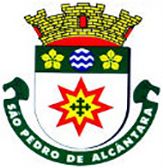 MUNICÍPIO DE SÃO PEDRO DE ALCÂNTARA
SECRETARIA DE SAÚDE
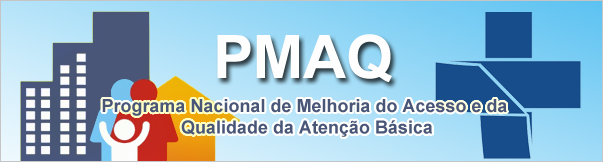 Odontóloga Estratégia de Saúde da Família – Equipe 2
Coordenadora de Saúde Bucal
Joselaine Stein
Atendimento: Segunda à sexta: 08:00-12:00/13:00-17:00.

Auxiliar de Consultório Bucal Estratégia de Saúde da Família – Equipe 2
Guilherme Albino
Atendimento: Segunda à sexta: 08:00-12:00/13:00-17:00.

Farmacêutica Núcleo de Apoio à Saúde da Família – NASF
Ana Paula Egert
Atendimento: Segunda à sexta: 13:00-17:00.

Psicóloga Núcleo de Apoio à Saúde da Família – NASF
Francielli Czoupinski
Atendimento: Segundas feiras: 08:00-12:00.
                         Terças feiras: 13:00-17:00.
                         Quintas feiras: 13:00-17:00.

Auxiliar de Serviços Gerais
Maria Terezinha Luiz Schmitt
Atendimento: Segunda à sexta: 08:00-12:00/13:00-17:00.
Horário de Funcionamento
Segunda à sexta: 08:00 hrs às 12:00 hrs – 13:00 hrs às 17:00 hrs
Telefone: (48) 3277-0465
Endereço: Rua Raulinio Pitz, s/n. Centro de São Pedro de Alcântara